«Бал молодежи XXI века»
Автор проекта
Руководитель добровольческого отряда «Добровольческие инициативы» на базе
МБУ ДО «Дом творчества» 
п. Лев Толстой
Золотухина Юлия Юрьевна
Актуальность проекта
По многочисленным опросам, мониторингу, публикациям  в СМИ и статьям на различных сайтах района о проводимых мероприятиях выяснилось, что для молодежи Лев - Толстовского муниципального района проводится мало культурно - досуговых мероприятий, отсутствуют дискотеки. 
      У молодых людей нет возможности организованно провести время с пользой.
География проекта:
Липецкая область, 
Лев - Толстовский район.
Целевая аудитория:
Молодежь Лев - Толстовского муниципального района 
в возрасте от 14 до 30 лет.

КОЛИЧЕСТВО УЧАСТНИКОВ:
60 человек
Краткая аннотация:
Проект направлен на прекрасную возможность дать молодым людям прикоснуться к истории, к культурным традициям России.
Приобщение к бальному этикету поможет отвлечь молодых людей от негативных проявлений, будет способствовать развитию духовного начала, эстетике взаимоотношений кавалеров и дам.   
Бал учит красоте общения и развивает чувство прекрасного, дарит радость и
 положительные эмоции. 
Прекрасная атмосфера, создаваемая музыкой, красивыми нарядами и учтивым поведением, способствует проведению культурного досуга.
Цель проекта:
Провести Бал молодежи Лев-Толстовского муниципального района в возрасте от 14 до 30 лет.
Задачи проекта:
Сформировать заинтересованную группу людей;
Познакомить с историей проведения балов;
Обучить  инициативную группу старинным танцам: полька, галоп, московская кадриль, испанский вальс, полонез, падеграс, русский лирический танец, и др. 
Провести мастер-классы для всех желающих силами инициативной группы.
Провести Бал молодежи Лев - Толстовского муниципального района в возрасте 14-30лет.
Критерии эффективности:
Критерием оценки эффективности проекта будет является количество знающих людей о истории образования балов и количестве публикаций в средствах массовой информации о проводимом мероприятии в районе. Также в активном участии молодежи на обучении по танцам.
Достигнутые результаты:
Проведение 20 занятий по обучению старинным танцам для инициативной группы добровольцев.
Посещение молодежи в количестве 60 человек 25 мастер – классов по обучению старинным танцам. 
Возобновление и проведение культурно -  массовых праздников.
Публикации в СМИ, репосты на сайтах района и области.
Фото и видео съемка праздничного мероприятия.
Значительное увеличение количества и мастерства 
танцующих пар.
Улучшение осанки у подрастающего поколения, желание следовать хорошим манерам.
Мероприятие превзойдет все ожидания и оставит множество приятных впечатлений и пожеланий к проведению следующего бала.
Сроки выполнения:
1 Марта – 09 Сентября 2016 г.
Обучение ининциативной группы
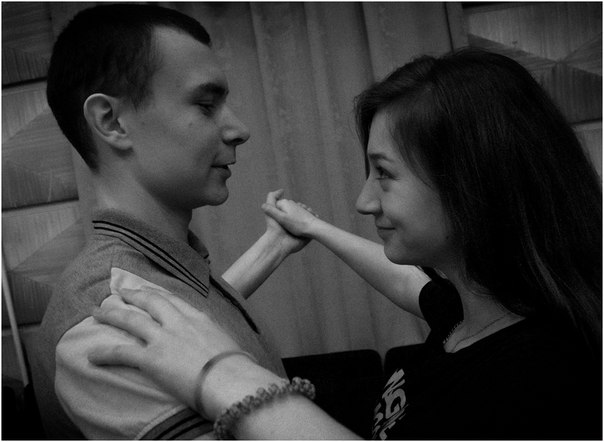 Мастер-классы
Проведение бала молодежи XXI века лев-толстовского муниципального района
Спасибо за внимание!!!